Class I Sub: Mathematics
Lesson 
Measurement
Assesment tools for evaluationGraded QuestionsC Grade Questions
Trace your hand span and color it
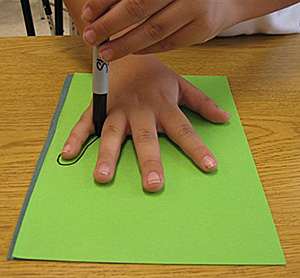 Trace your friend’s foot
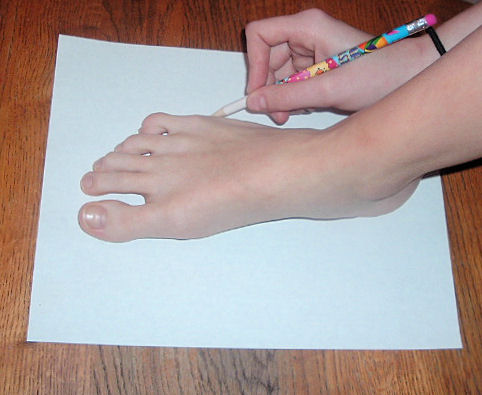 Measure the Pencil
Measure your book
Measure the table
B Grade Questions
Measure the class mat
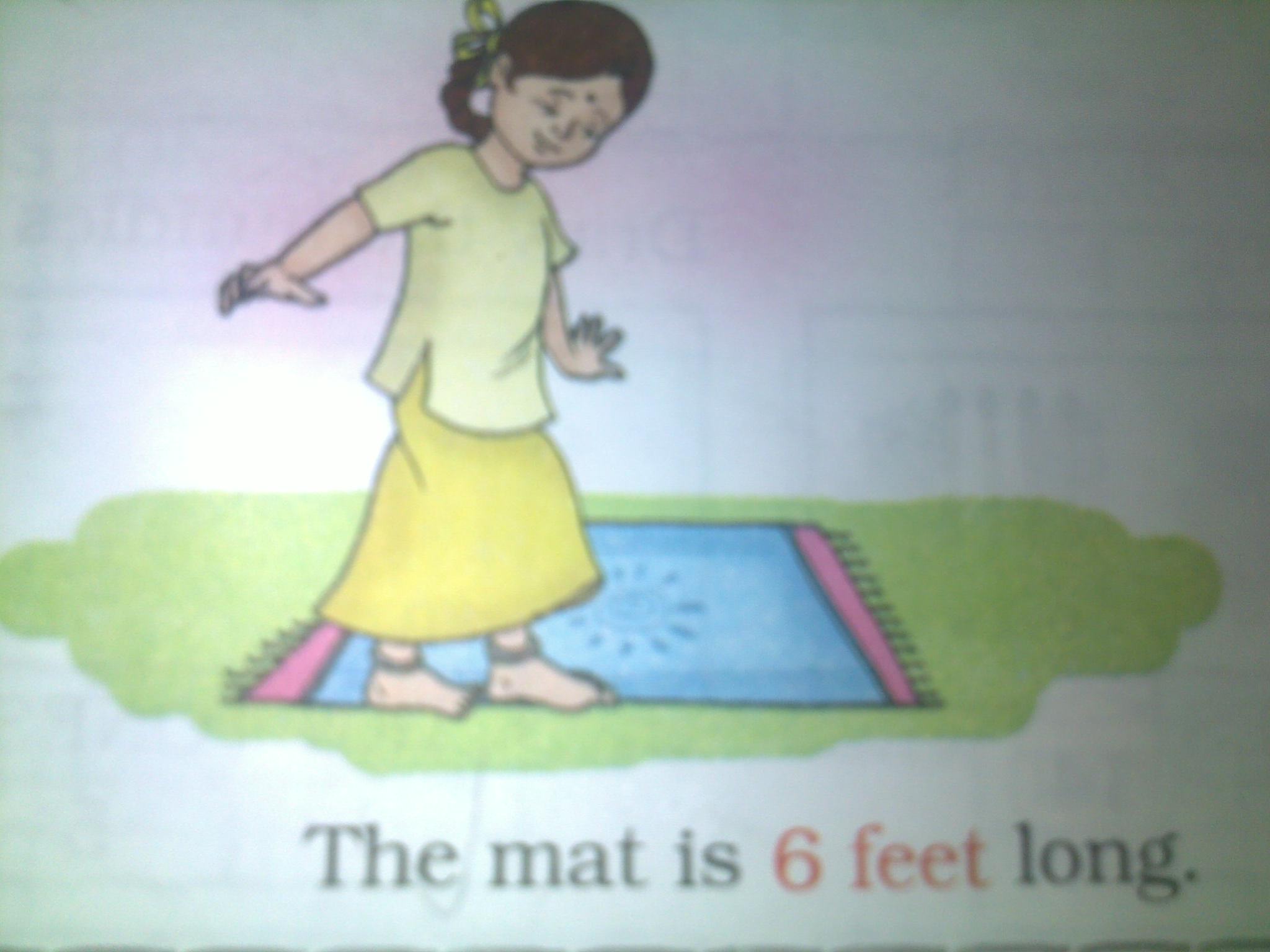 Measure the length of the black board
Measure the distance between chairs using feet
Which measure is used to find the length of the following things?(tick the correct answer)
A Grade Questions
Guess the length or height of the things. Find the length to check your answer
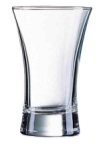 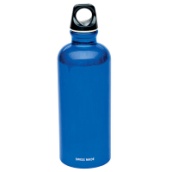 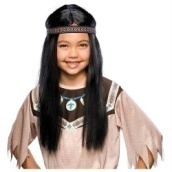 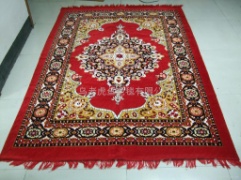 Guess the distance between the 2 trees and find the actual distance in feet
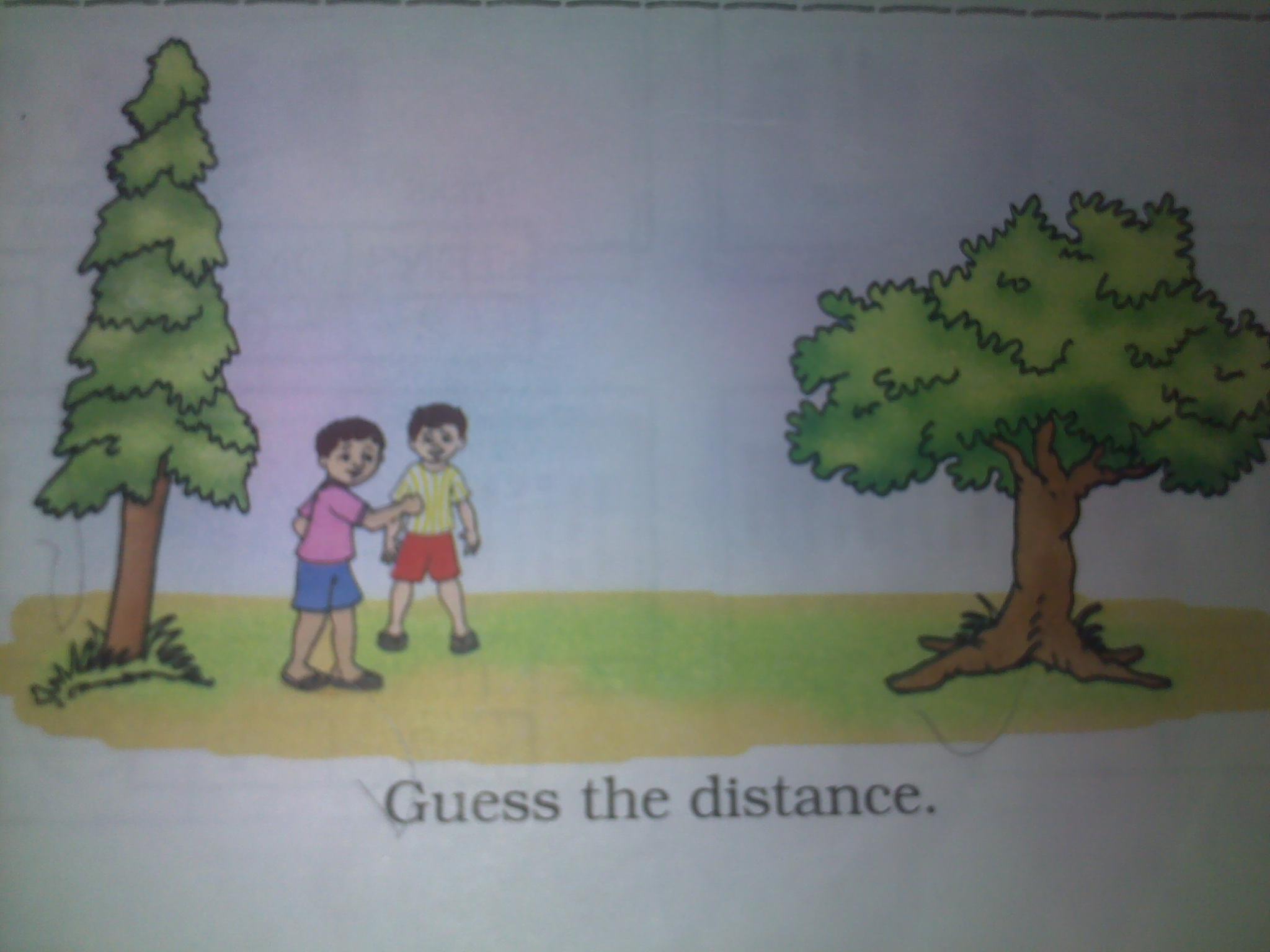 Draw a leaf 2 fingers away from the ball
Draw a bat 5 fingers away from the ball
Draw a kite 2 hand spans away from the ball
Draw a bird 4 fingers away from the ball